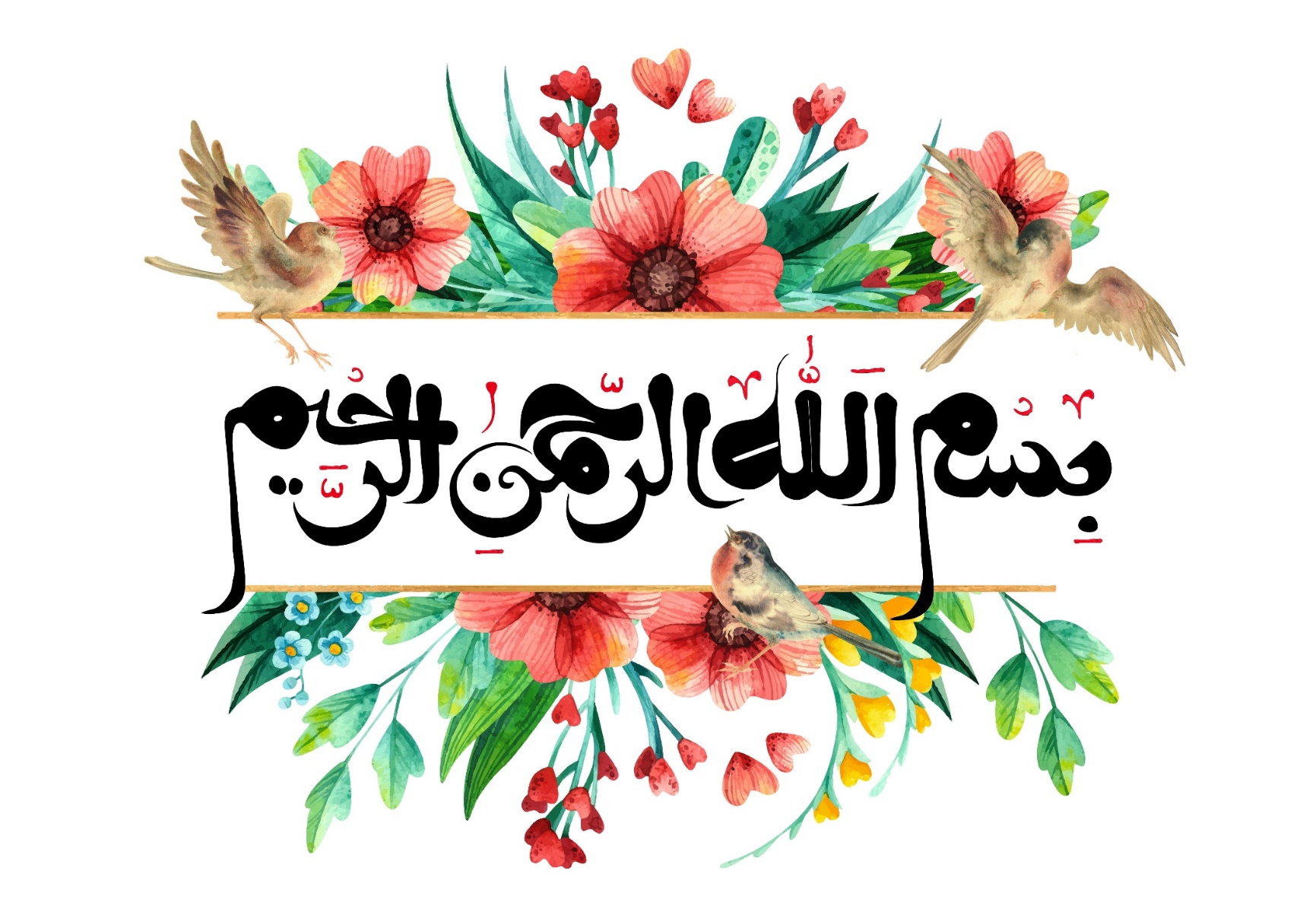 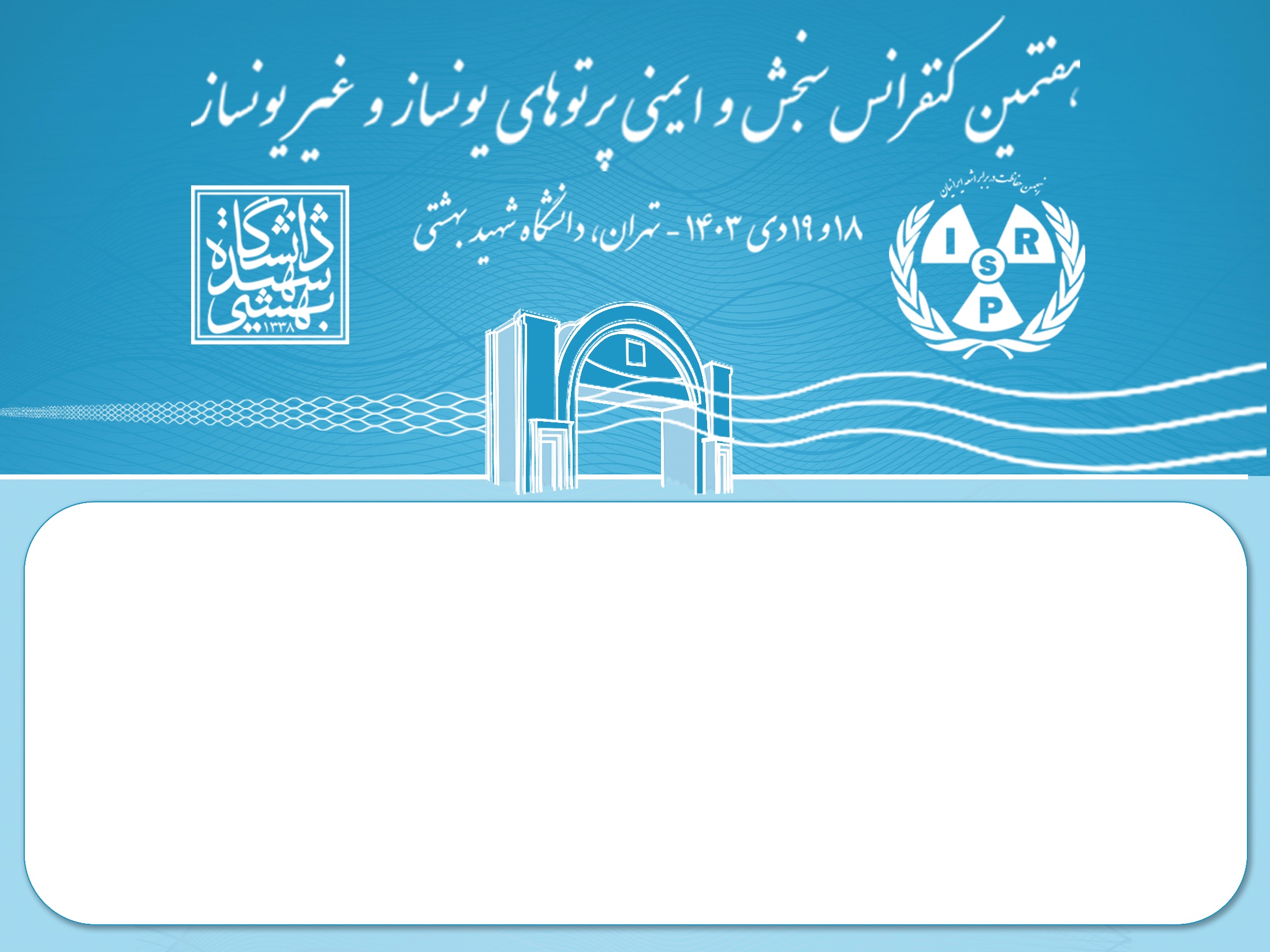 عنوان ارائه: (قلم بی لوتوس12، وسط­چین)
عنوان سخنرانی (بی تیتر 18 بولد، وسط‌چین)

نام و نام‌خانوادگی نگارنده اول1، نام و نام‌خانوادگی نگارنده دوم2*و نام و نام‌خانوادگی نگارنده سوم3 (قلم بی تیتر 14 بولد، وسط‌چین، نام سخنران با زیر خط و نام نویسنده مسئول با * مشخص گردد )

1 نام دانشکده یا گروه، نام سازمان یا دانشگاه، نام شهر، نام استان، نام کشور.(قلم بی لوتوس14، وسط­چین)
2 نام دانشکده یا گروه، نام سازمان یا دانشگاه، نام شهر، نام استان، نام کشور .(قلم بی لوتوس14، وسط­چین)
2 نام دانشکده یا گروه، نام سازمان یا دانشگاه، نام شهر، نام استان، نام کشور .(قلم بی لوتوس14، وسط­چین)

* پست الکترونیکی نوبسنده مسئول: (Times New Romance , 24)
عنوان صفحه (قلم بی تیتر 26بولد)
متن (قلم بی لوتوس 24) – متن اصلی
متن (قلم بی لوتوس 22)
متن (قلم بی لوتوس 20)
متن (قلم بی لوتوس 18) - مناسب برای توضیحات شکل‌ها و جداول و ...

مدت زمان ارائه 10 الی 12 دقیقه می‌باشد، 
3 دقیقه هم برای پرسش و پاسخ در نظر گرفته شده است.
در تنظیم تعداد صفحات ارائه (اسلایدها)، مدت زمان ارائه در نظر گرفته شود.
3
مقدمه
متن (قلم بی لوتوس 24) – متن اصلی
متن (قلم بی لوتوس 22)
متن (قلم بی لوتوس 20)
متن (قلم بی لوتوس 18) - مناسب برای توضیحات شکل‌ها و جداول و ...
4
مواد و روش
متن (قلم بی لوتوس 24) – متن اصلی
متن (قلم بی لوتوس 22)
متن (قلم بی لوتوس 20)
متن (قلم بی لوتوس 18) - مناسب برای توضیحات شکل‌ها و جداول و ...
5
نتایج و بحث
متن (قلم بی لوتوس 24) – متن اصلی
متن (قلم بی لوتوس 22)
متن (قلم بی لوتوس 20)
متن (قلم بی لوتوس 18) - مناسب برای توضیحات شکل‌ها و جداول و ...
6
نتیجه‌گیری
7
تشکر و قدردانی (اختیاری)
8
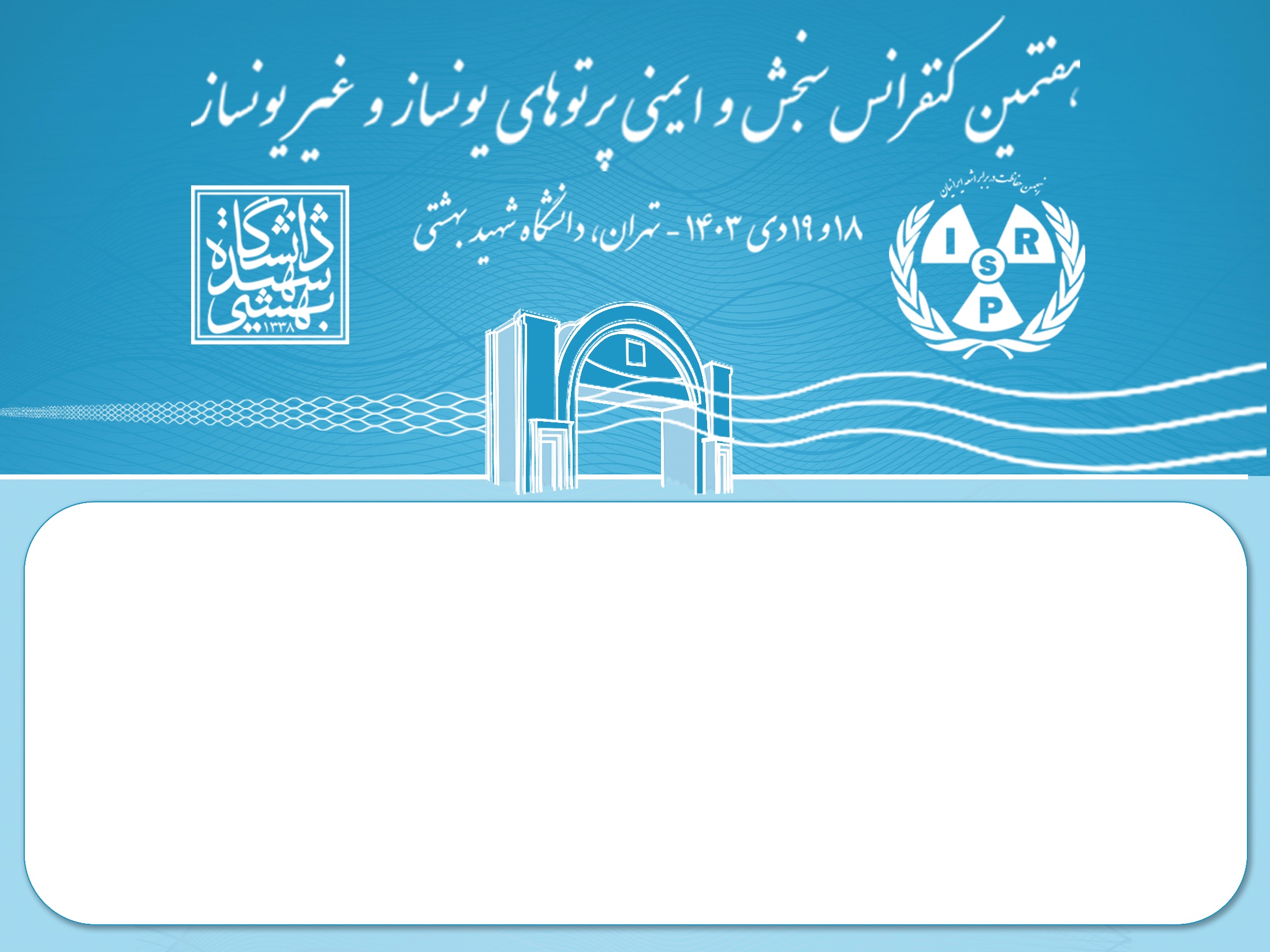 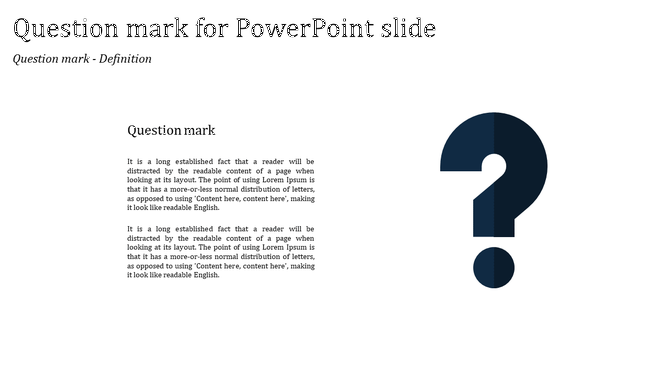 پرسش و پاسخ